Задачи со спичками
Факультатив в 5 классе.
Задача №1:
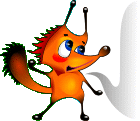 К разложенным на столе четырём спичкам прибавьте ещё пять спичек так, чтобы получилось сто.
Задача №2:
От данных 5 квадратиков из спичек отнять 3 спички так, чтобы осталось три таких же квадратика.
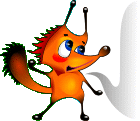 Задача №3:
Семнадцать спичек составляют 6 одинаковых (в 2 ряда) прилегающих друг другу квадратиков. Снимите 5 спичек так, чтобы после этого осталось 3 таких же квадратика.
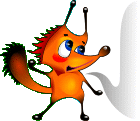 Задача №4:
Из 18 спичек, составляющих 6 данных квадратиков, отнимите 2 спички так, чтобы осталось 4 таких же квадратика.
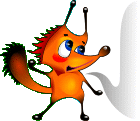 Задача №5:
Переложите 2 спички так, чтобы образовалось 5 равных квадратиков.
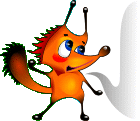 Задача №6:
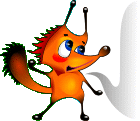 От 7 квадратиков, которые составлены из 22 спичек и образуют крест, отнимите 6 спичек так, чтобы осталось 4 таких же одинаковых квадратика.
Задача №7:
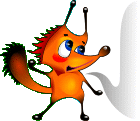 Отнять 3 спички так, чтобы оставшиеся спички образовали 5 одинаковых квадратов.
Задача №8:
Этот дом составлен из 10 спичек. Требуется повернуть его к нам другой стороной, переложив только 2 спички.
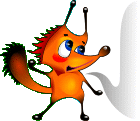 Задача №9:
Переложите 6 спичек так, чтобы из 2 рюмок получился такой дом, какой был в предыдущей задаче.
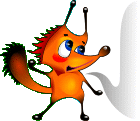 Задача №10:
Переложите три спички так, чтобы получилось 3 квадрата.
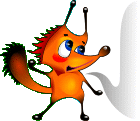